Fast Beam Monitoring in ATLAS (BCM)
The original BCM
 Mechanical Design
 Readout capabilities
 Results from 2010-2011 running
 Upgrade to add spatial information (DBM)
William Trischuk
University of Toronto
on behalf of the ATLAS-BCM group
February 2, 2012
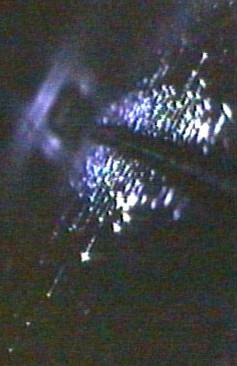 Protons
The Beam Conditions Monitor Mission
Primary goal: Protect ATLAS and the LHC machine
 Tevatron beam ~10 MJ (bus at 120 km/h)
 LHC beam ~1.4 GJ (an A380 at takeoff)
Protect against beam accidents
 Monitor backgrounds during injection
 Montior losses during abort
 Detect instabilities early
 Warn of deteriorating conditions
 Abort the beam if necessary
 Secondary goals
 Monitor collision rate
 IP location and shape
A 1m long melted stretch of Tevatron collimator
The ATLAS BCM Collaboration
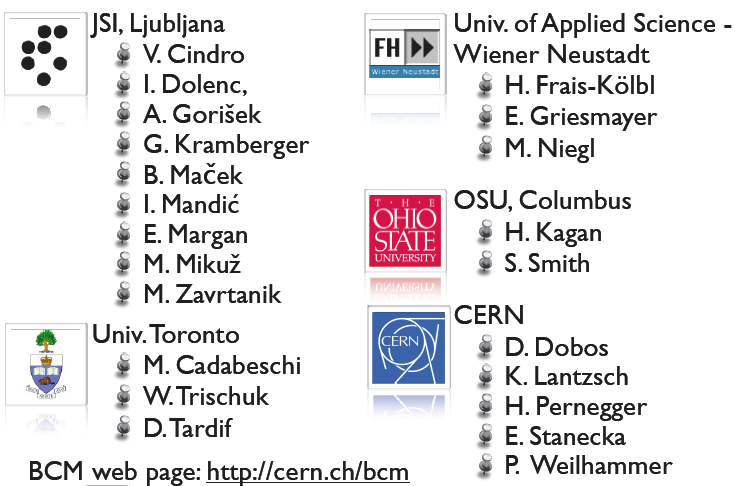 A. Svetek
M. Deliyergiyev
M. Fischer
H. Merritt
J. Moss
H. Jansen
E. Jiankowski
N. Venturi
The ATLAS Beam Conditions Monitor
ATLAS will use time-of-flight to distinguish collisions from lost beam particles
4m separation gives 12ns time-of-flight: optimal
Pixel space-frame support at ± 1.9m
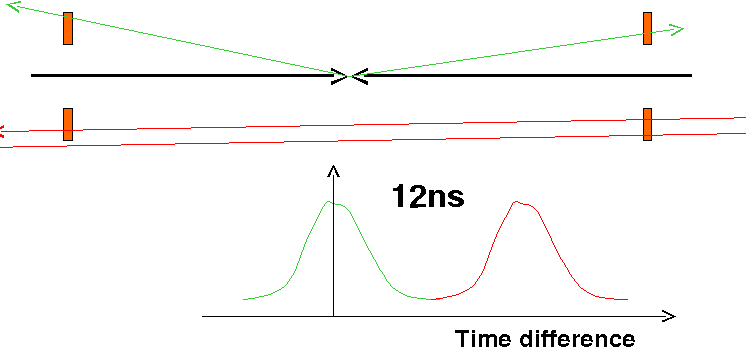 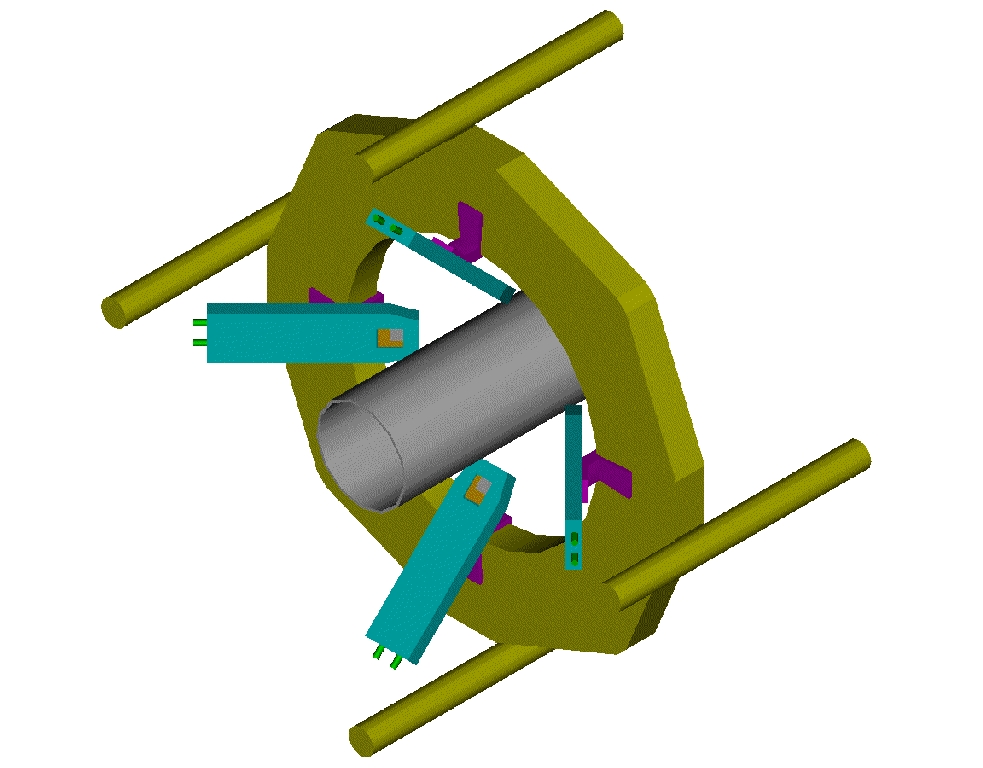 Use CVD diamond sensors
 10x faster signals and 10x more radiation tolerant than silicon
 Use GaAs amplifiers with 1ns rise-time, 5ns baseline restoration
The BCM in ATLAS
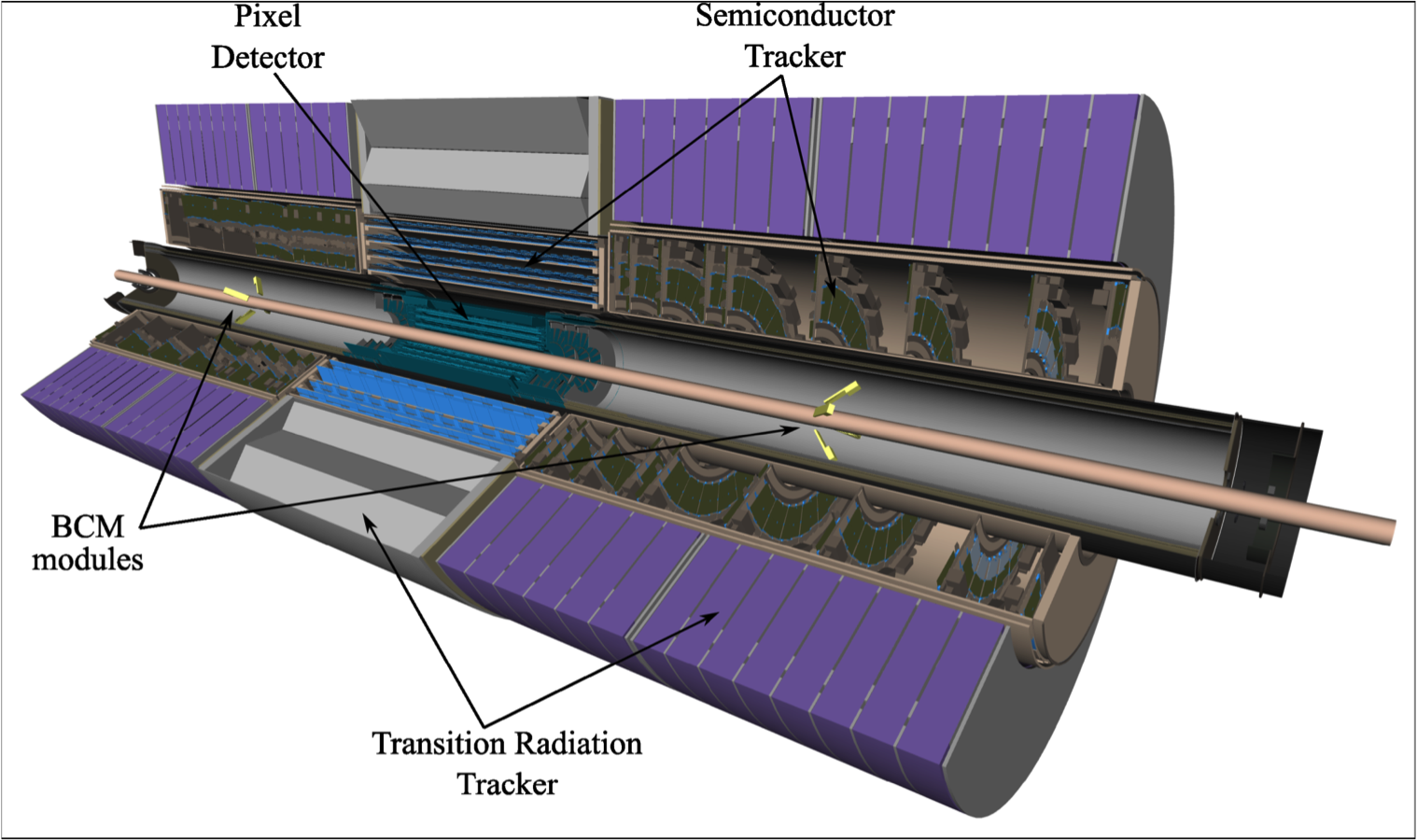 The BCM Installation
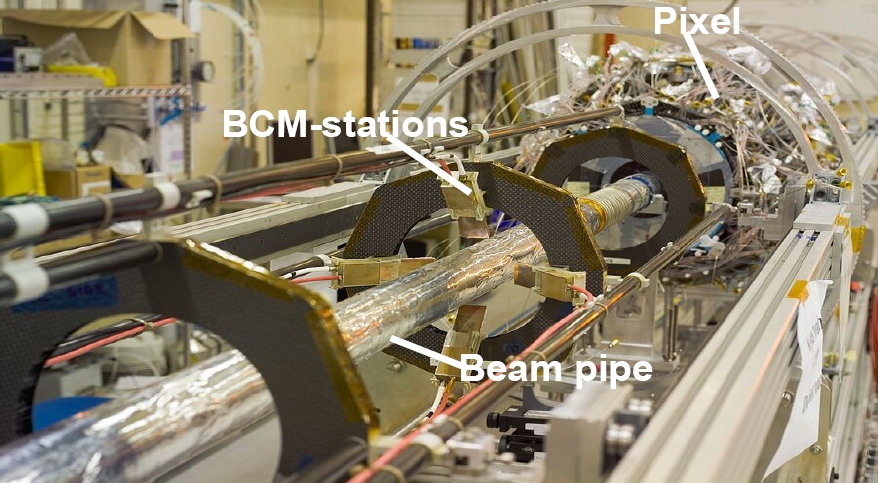 Half of BCM modules on ATLAS Pixel support frame
 BCM module support mechanics designed in Toronto
Agilent MGA-62653 500Mhz (22 dB)‏
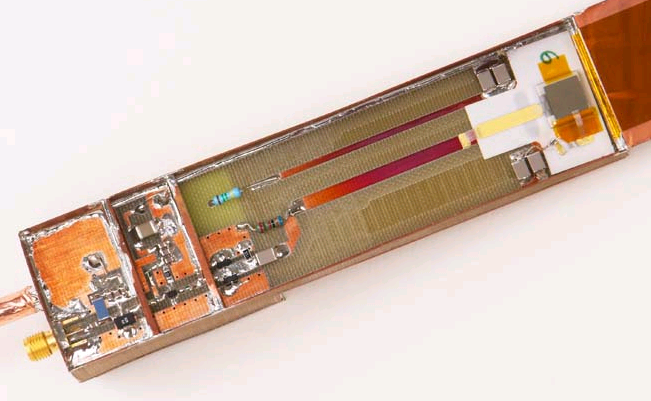 Mini Circuits GALI-52 1 GHz (20 dB)‏
BOTTOM
pCVD diamond
The BCM Detector Modules
pCVD diamond sensors (10x10 mm2, 2x500m thick)‏
 Withstand doses > 1015 p/cm2
 Fast & short signal (FWHM~2ns, rise time<1ns)‏
 Count hits above two thresholds:
 ½ MIP (for luminosity measurements
100 MIPs (for beam protection)
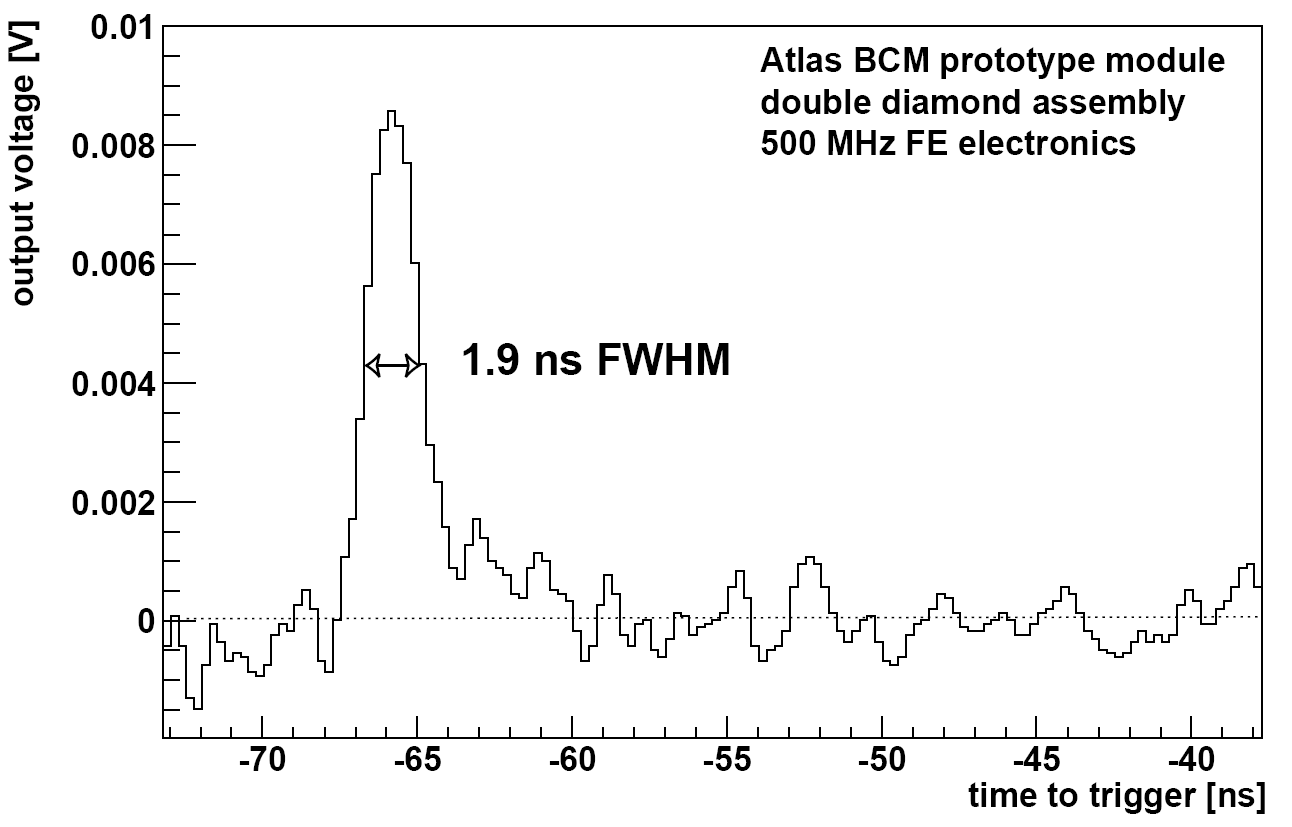 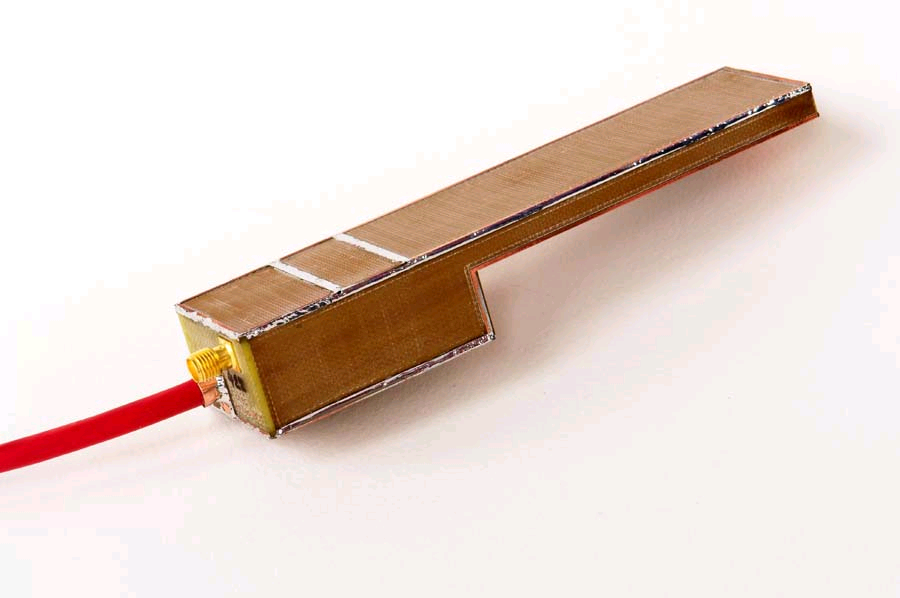 The BCM Readout
Must provide independent beam background assessment 
 Also provides luminosity and trigger information for ATLAS
Control room
ATLAS
USA-15 (Counting room)
Cavern
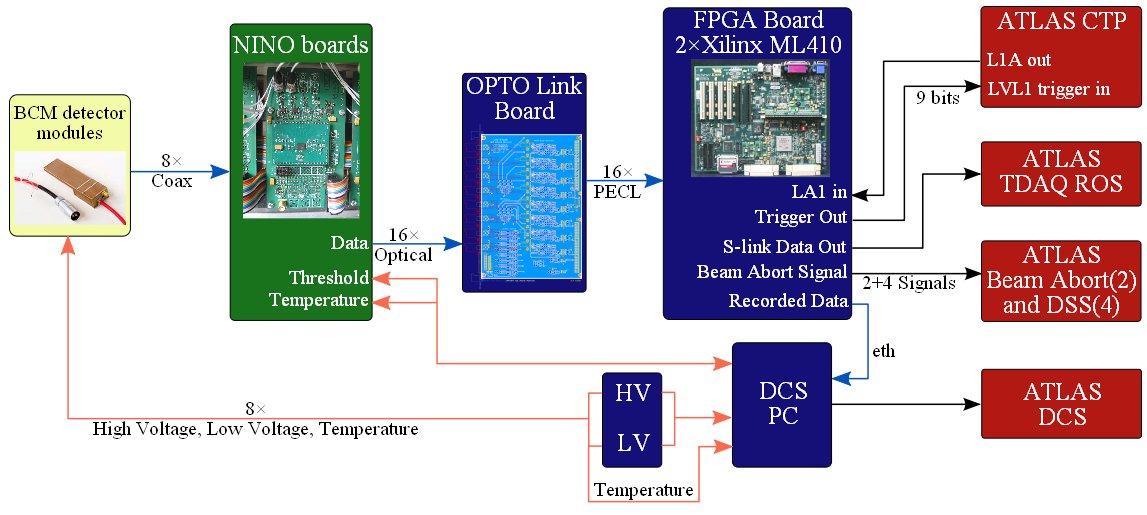 BCM Abort Post-mortem
Provide fast feedback (within 5 minutes of abort) to CERN CC
 After every abort (about 3000 per year)
 Normally look like:
100 turns
1000 turns
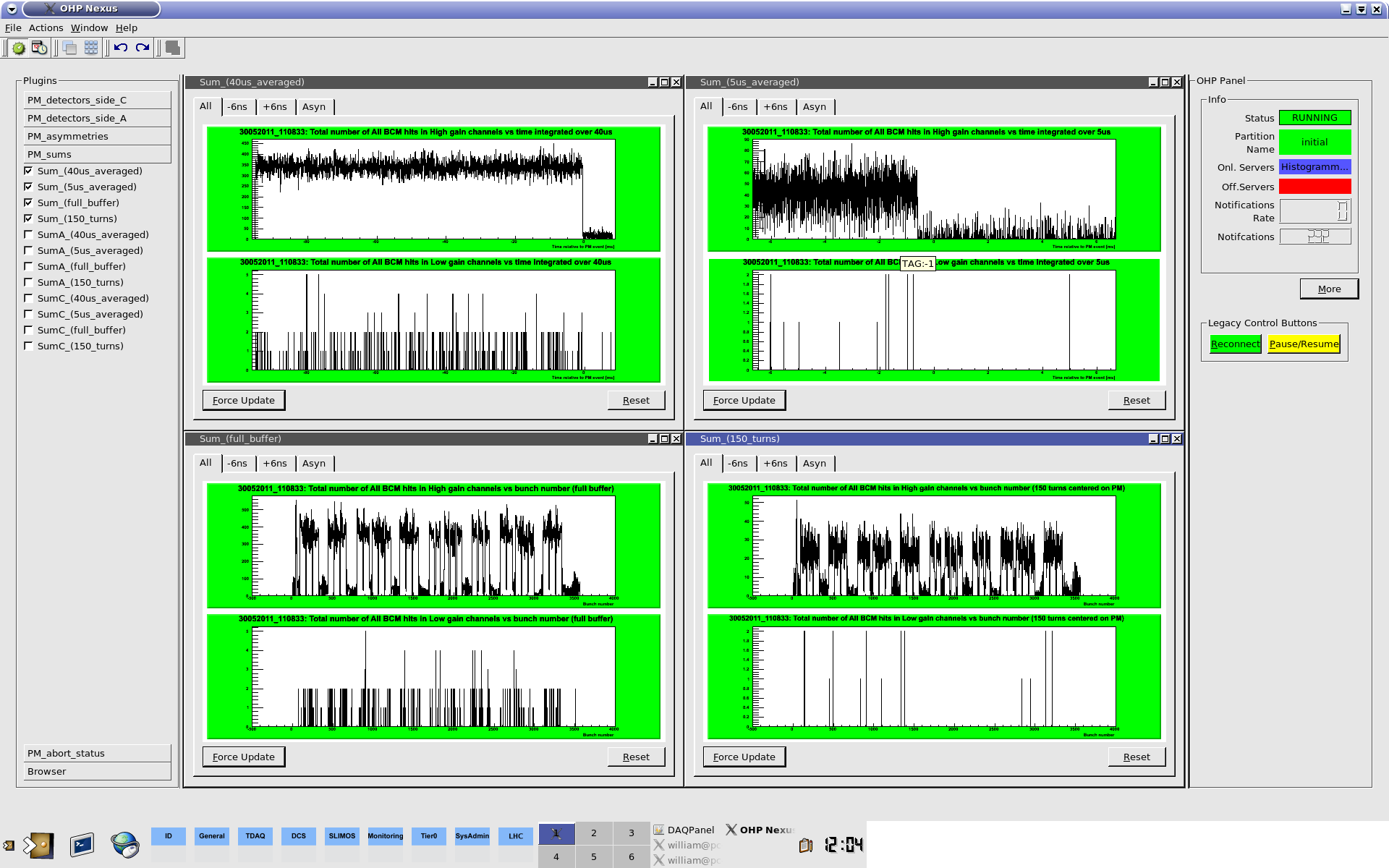 Single MIP
vs. Time
Hundred MIP
vs. BCID
Two Aborts Seen – 2+ Years of Operation
Two aborts seen (July 31, 2011, August 18, 2011)
 Both corroborated by LHC machine beam loss monitors
 Typical of unidentified falling objects seen elsewhere in machine
 Approaching danger levels for SCT and Pixel detectors
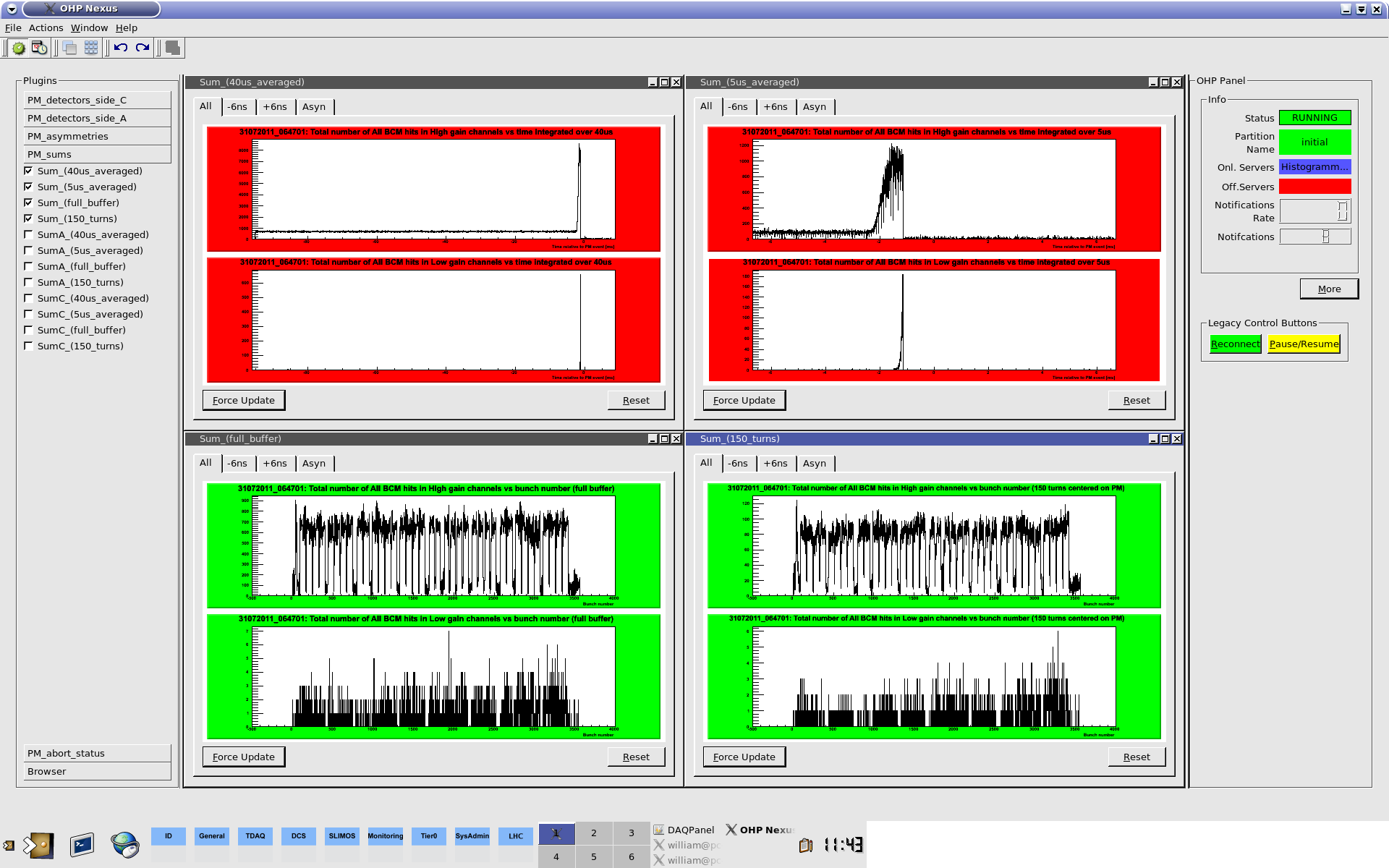 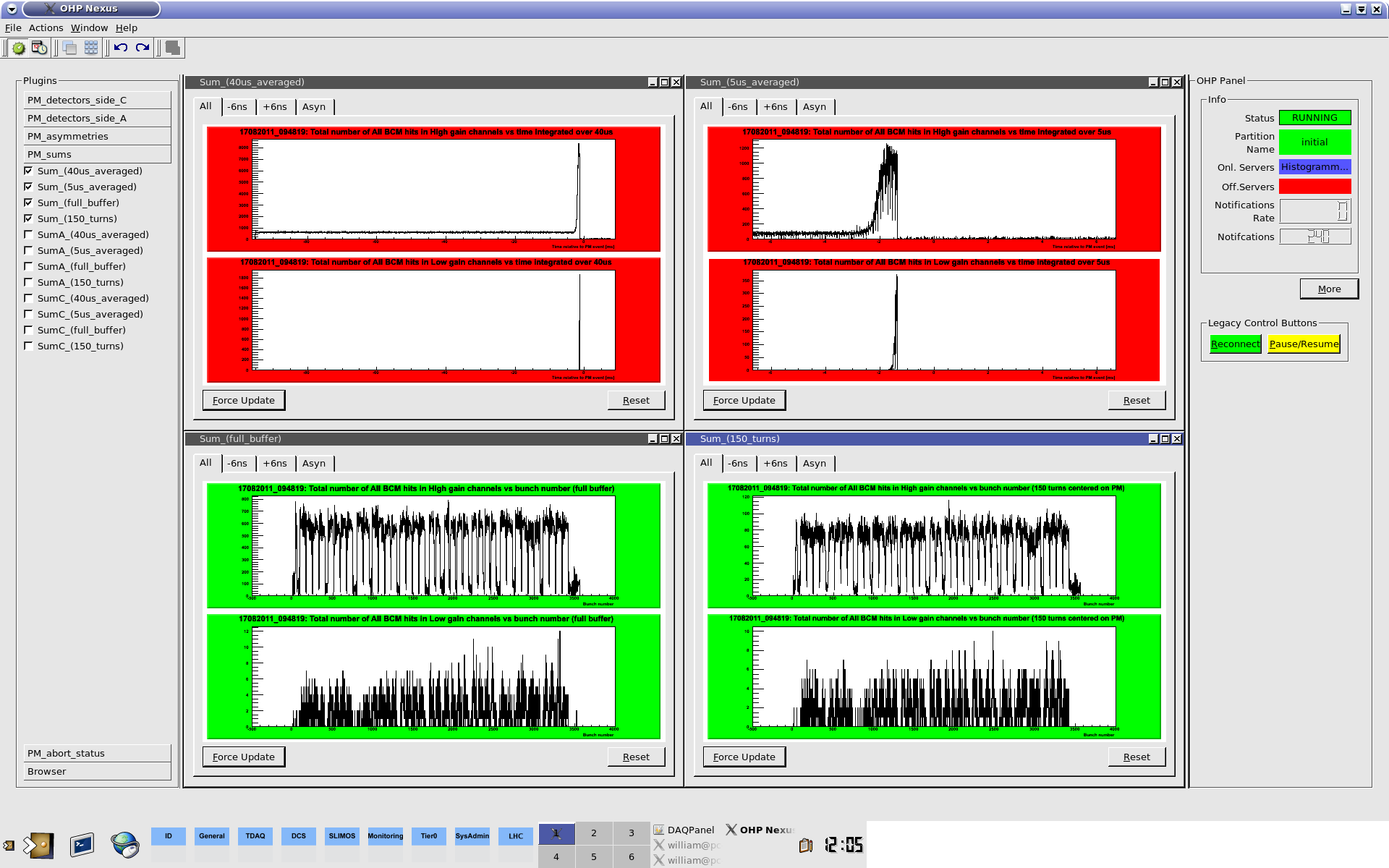 Two Aborts Seen – 2+ Years of Operation
Two aborts seen (July 31, 2011, August 18, 2011)
 Both corroborated by LHC machine beam loss monitors
 Typical of unidentified falling objects seen elsewhere in machine
 Approaching danger levels for SCT and Pixel detectors
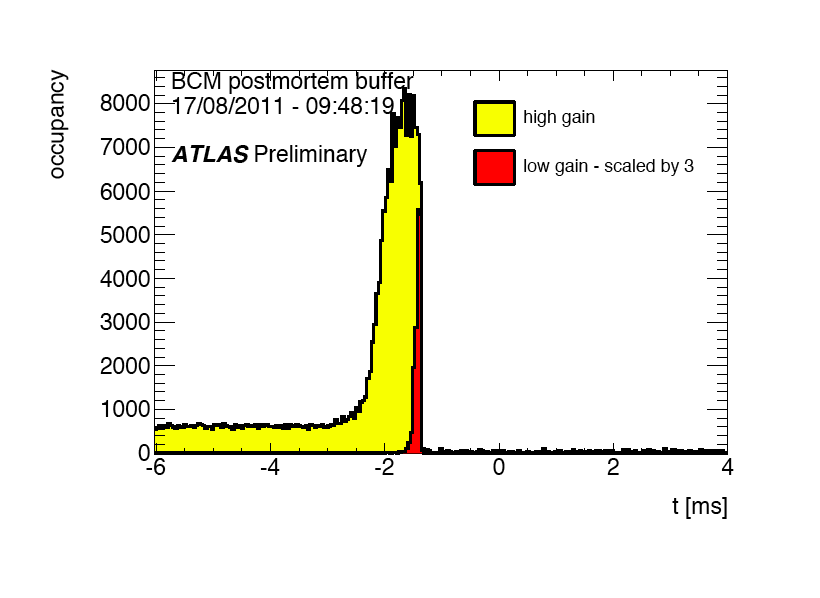 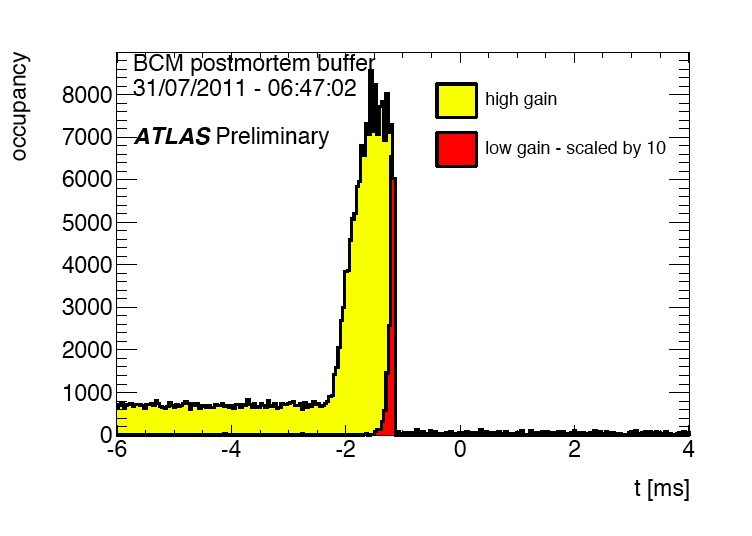 BCM: ATLAS Default Luminosity Monitor
Since early 2011 the BCM is ATLAS’ default luminosity monitor
 Provides robust rate measurements
 Negligible backgrounds
 Operates when other systems are not active
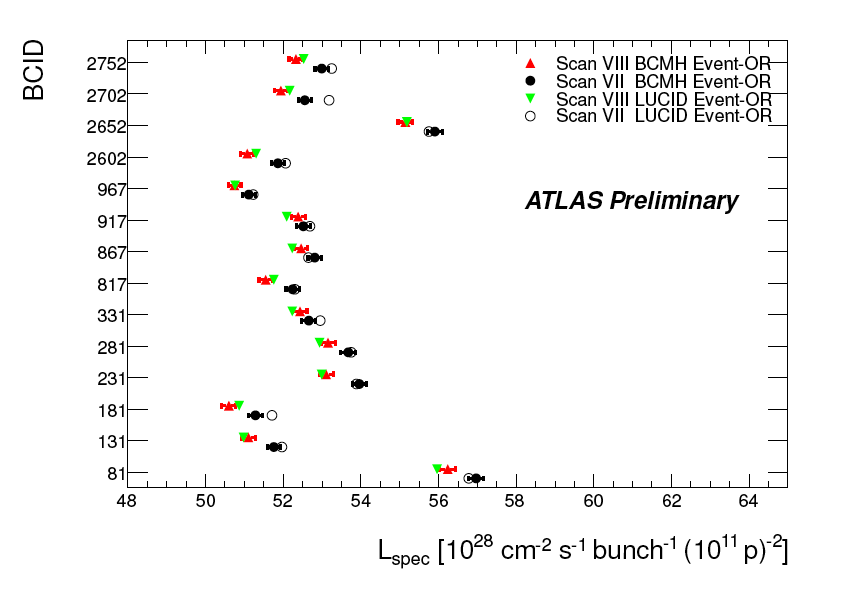 Used during all Van de Meer scans
 Measure few % variations in bunch currents
 Reproducibily and reliably
BCM Luminosity Maps
A and C
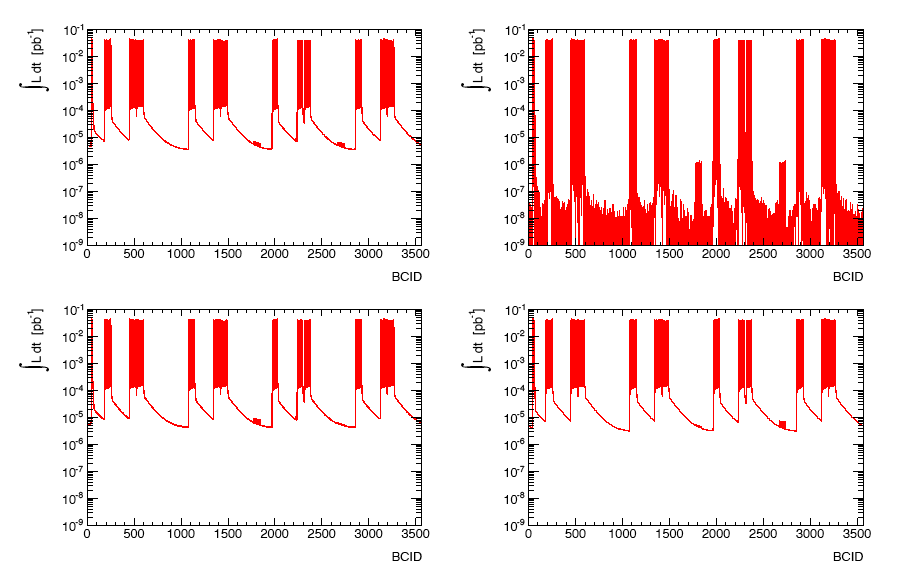 A or C
Only A
Only C
BCM: Luminosity Stability
Two independent lumi measurements (BCMH (ref), BCMV (o))
 Stable over months (left)   			Stable against pile up (right)
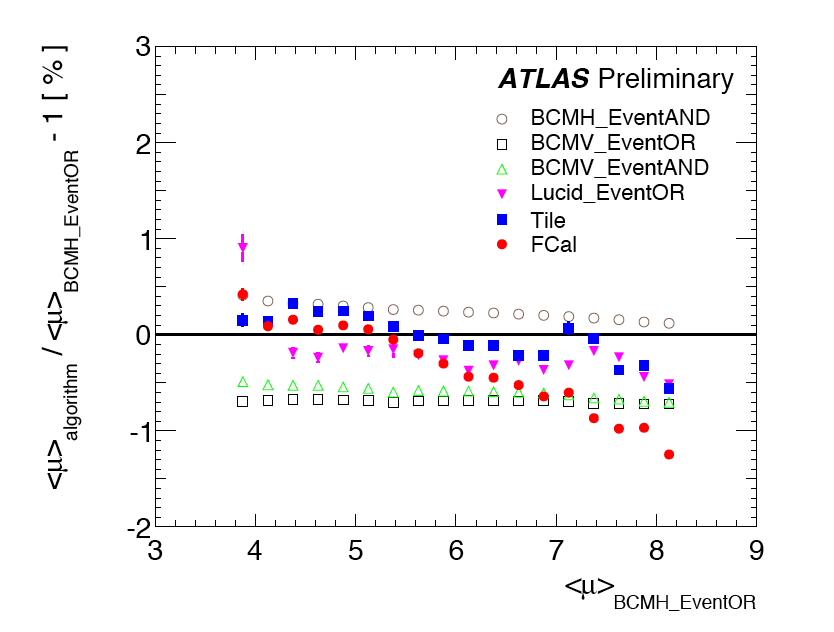 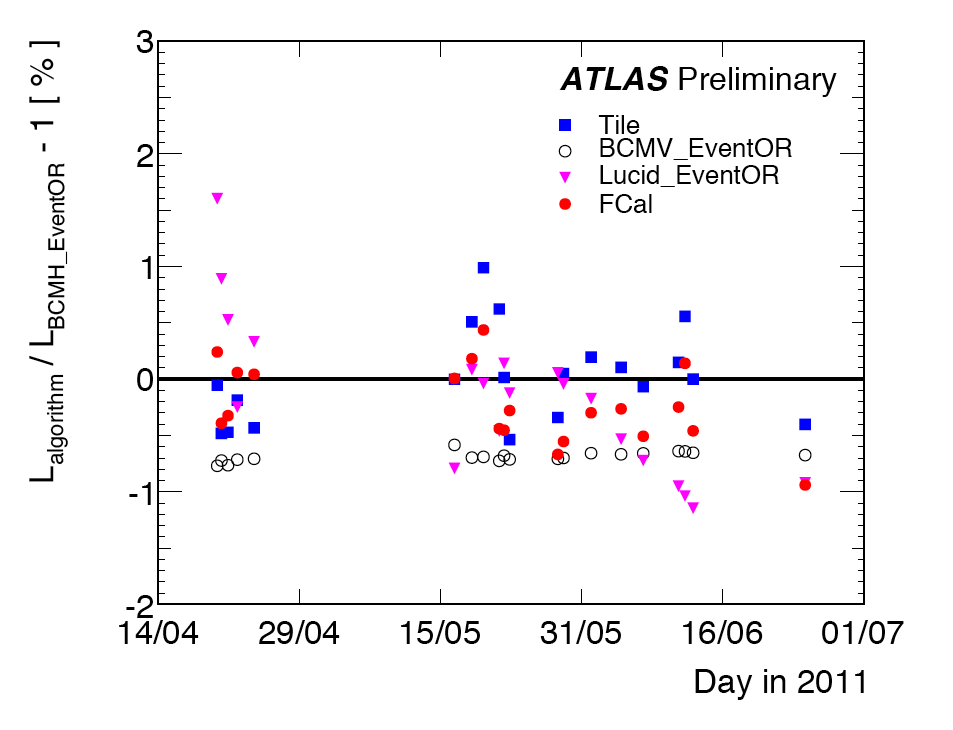 One of the keys to ATLAS stated 3.4% absolute luminosity uncertainty
The Diamond Beam Monitor (DBM)
Build on success of BCM – include pixel readout pattern
Install with service quarter panel (nSQP) replacement
 Four 3-plane stations on each side of ATLAS-IP
nSQP replacement sets installation date  – Februrary 2013
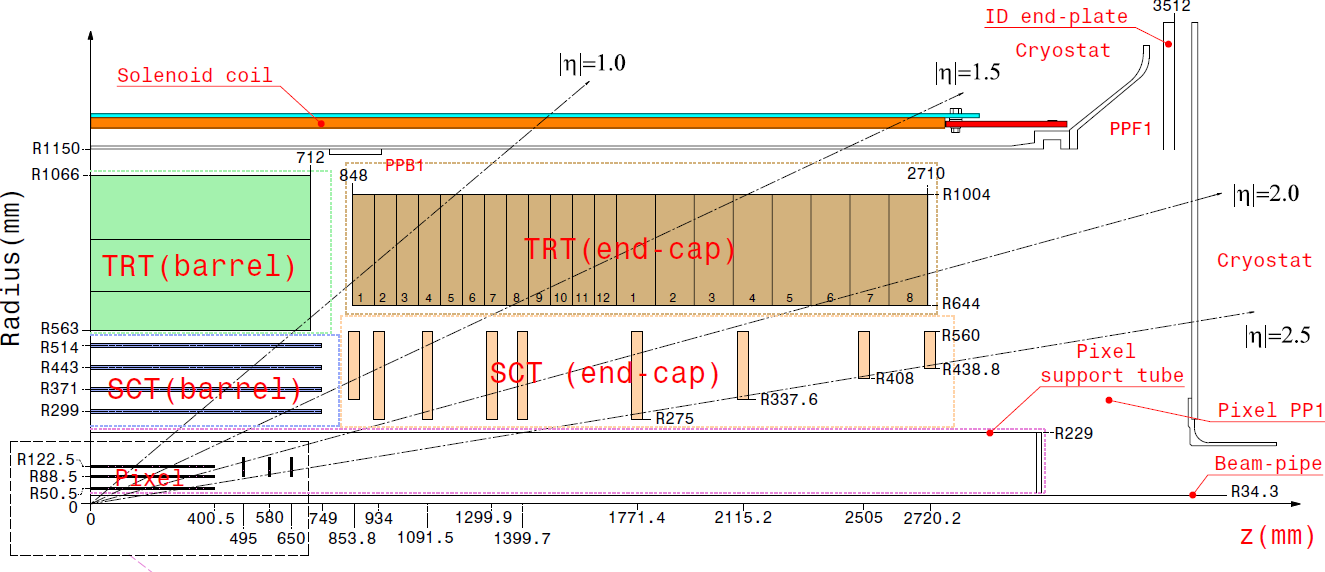 DBM: 3.2<η<3.5
Diamond Beam Monitor
15
DBM Location
Pixel
DBM
BCM
BPSS
Diamond Beam Monitor
16
DBM Sensor Inventory
27 sensors ``in hand’’ from IBL demonstrator work
Most need thinning
5 FE-I3 sensors will be cut to give 15 DBM sensors
4 DBM sensors ready for bump-bonding
4 (thick) built into I4 modules
All currently meet DBM specifications
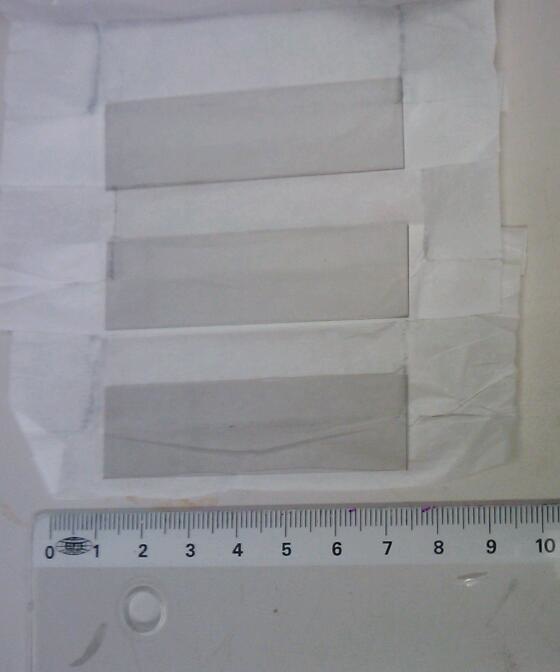 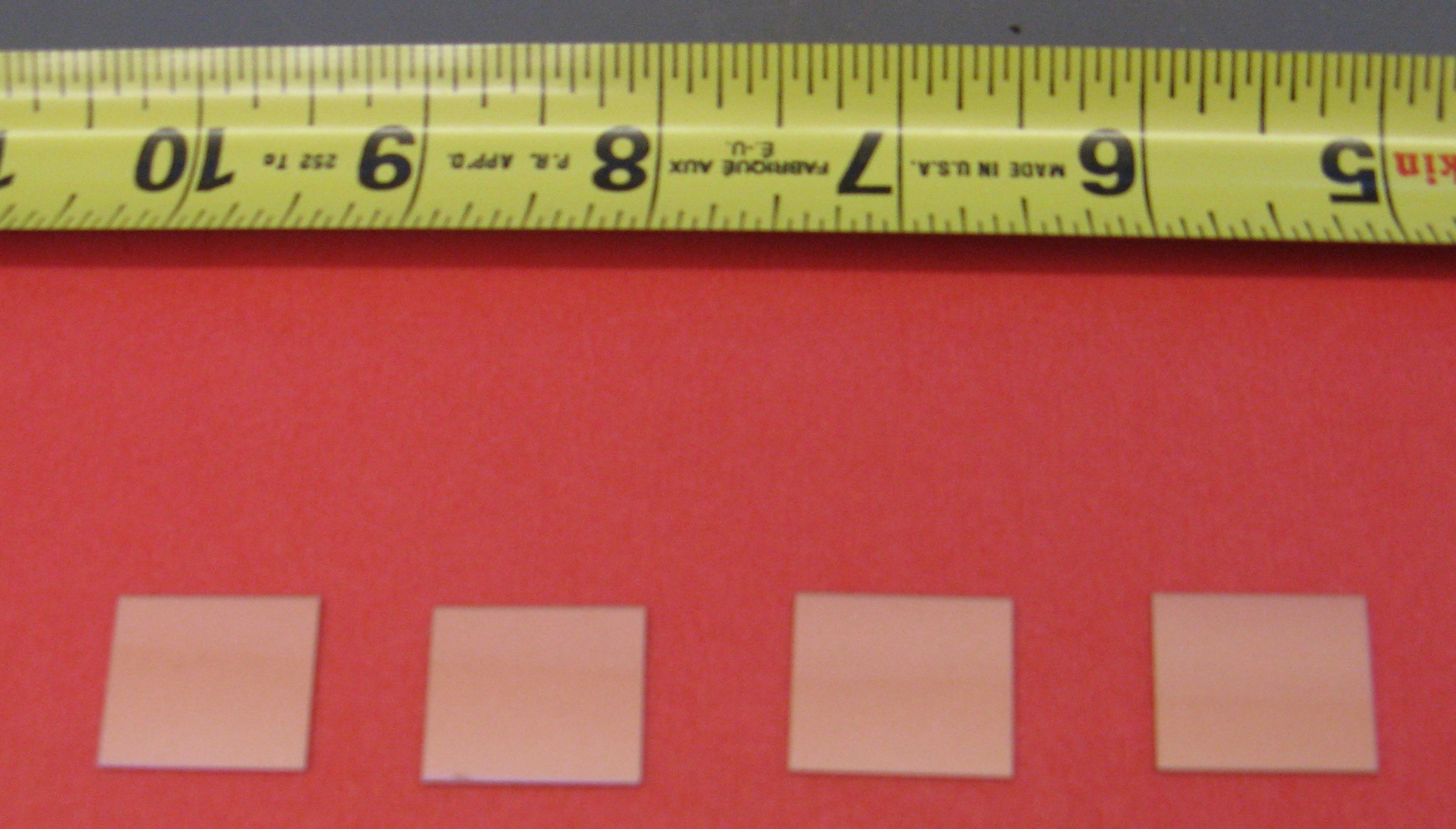 Diamond Beam Monitor
17
First four DBM modules
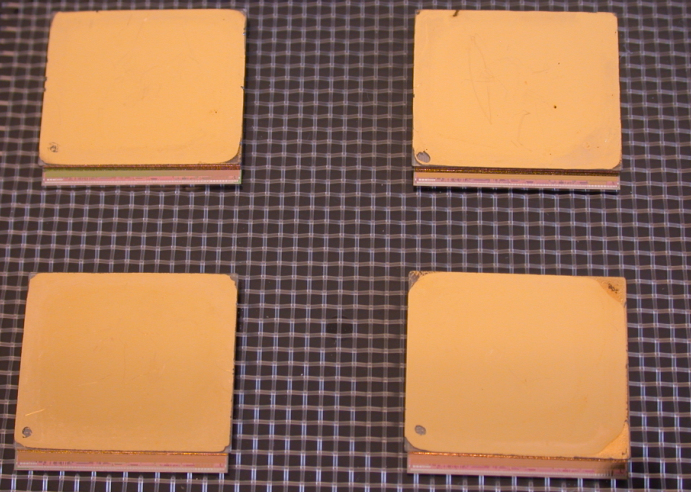 Four DBM modules built at IZM
21x18 mm2 pCVD from DDL
FE-I4 ATLAS IBL pixel chip
336x80 = 26880 channels, 50x250 μm2
Largest ASIC/diamond flip chip assembly
4 modules after flip-chipping
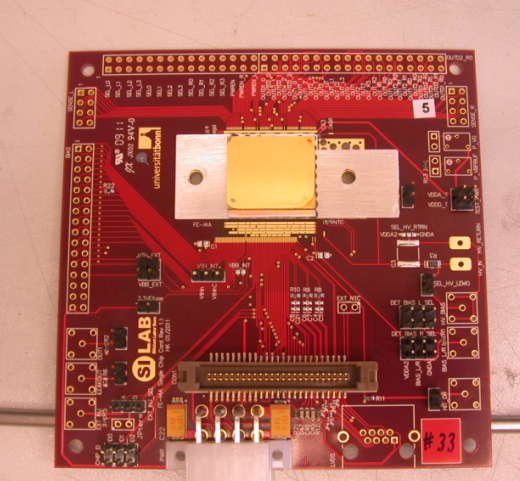 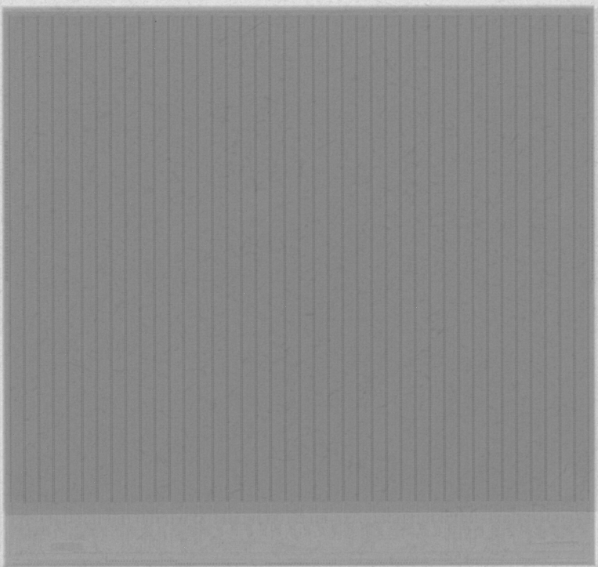 X-ray perfect
Noise map uniform
Indication of success
HV issues due to IZM metallization up to edge
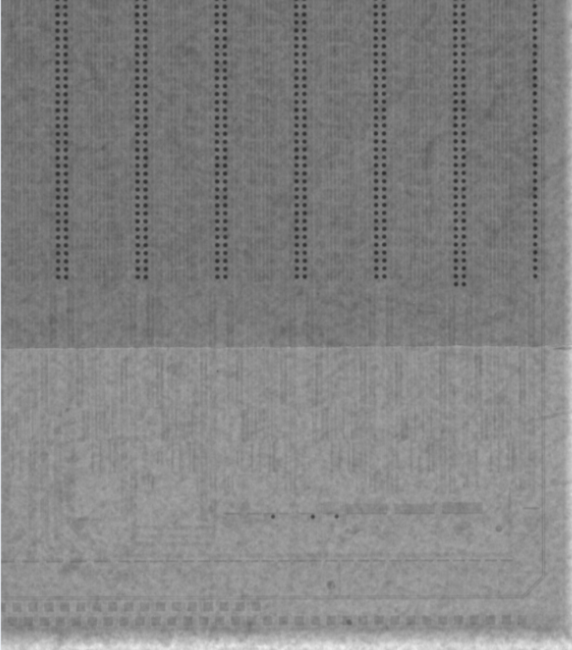 Module on
 test board
Diamond + I4
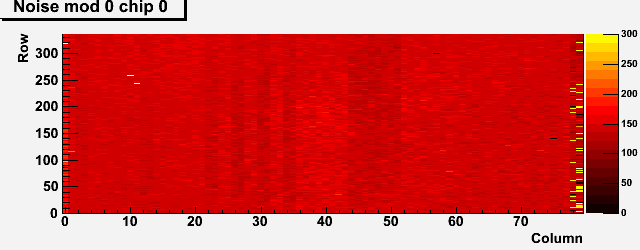 X-ray after
bump bonding
First noise map of a DBM module
I4 only
Diamond Beam Monitor
18
DBM: Module Testbeam Studies
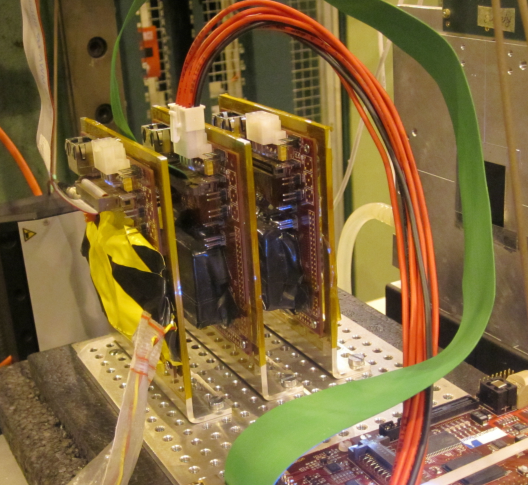 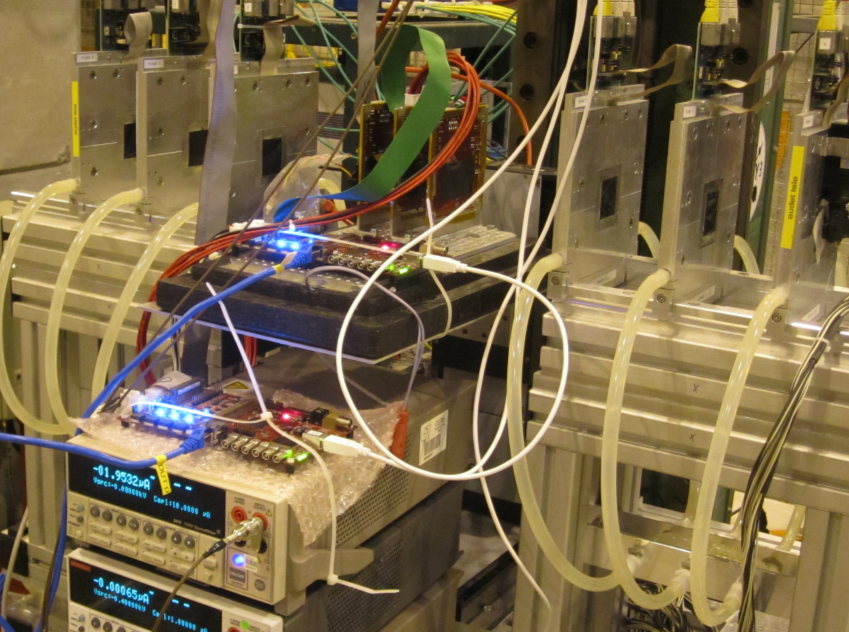 Run1394 1000e Threshold
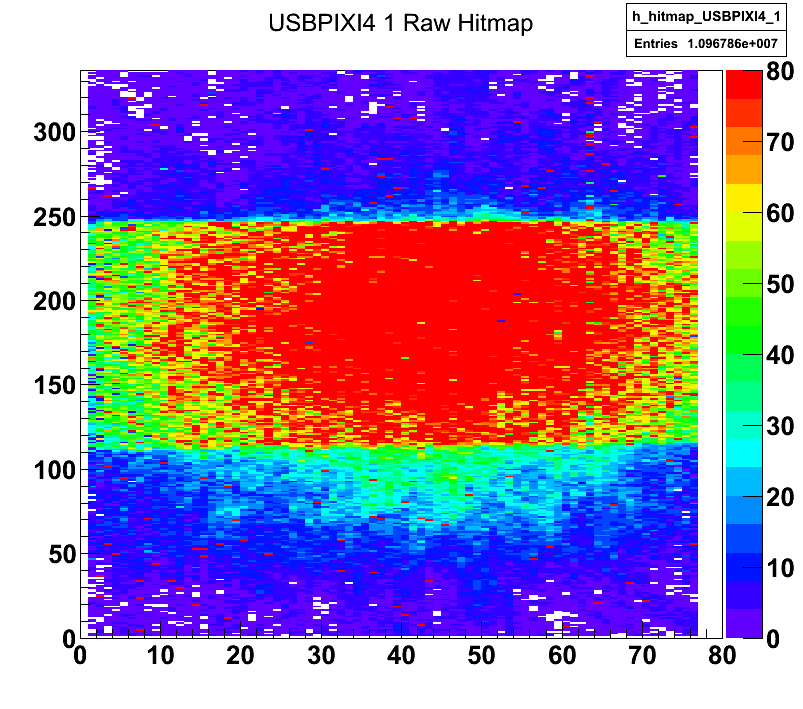 October 2011
Three Testbeam campaigns
July, late August, October
Learning about FE-I4 performance
Calibration/tuning for low thresholds unique to diamond
Achieved 1000 e threshold (needed for irradiated silicon)
Use testbeam data to tune charge model
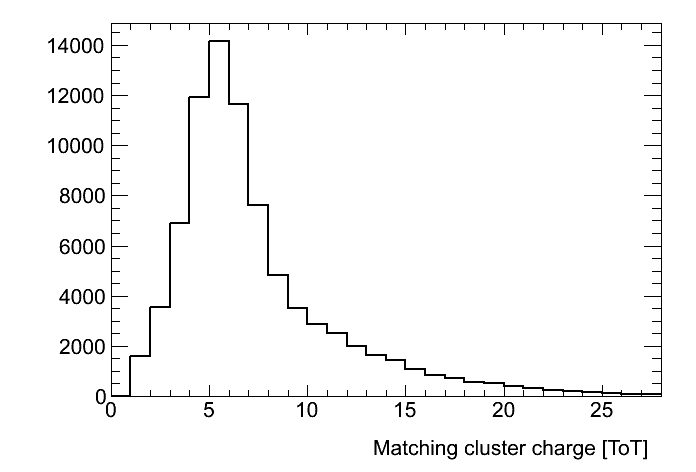 Diamond Beam Monitor
19
DBM: Support Mechanics
Projective telescope design now being prototyped
Integrate cooling circuit in a simple way
Ensure DBM is thermally neutral, but modules can run at 40C
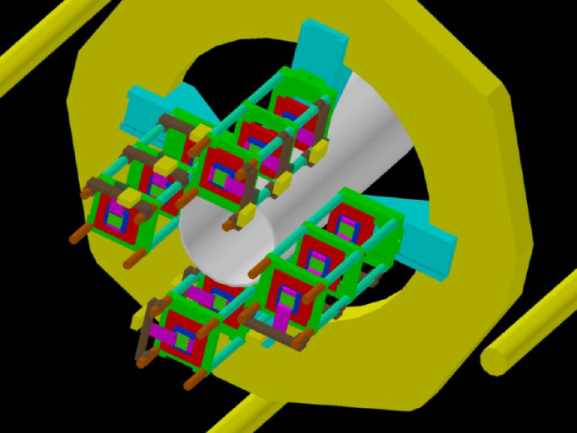 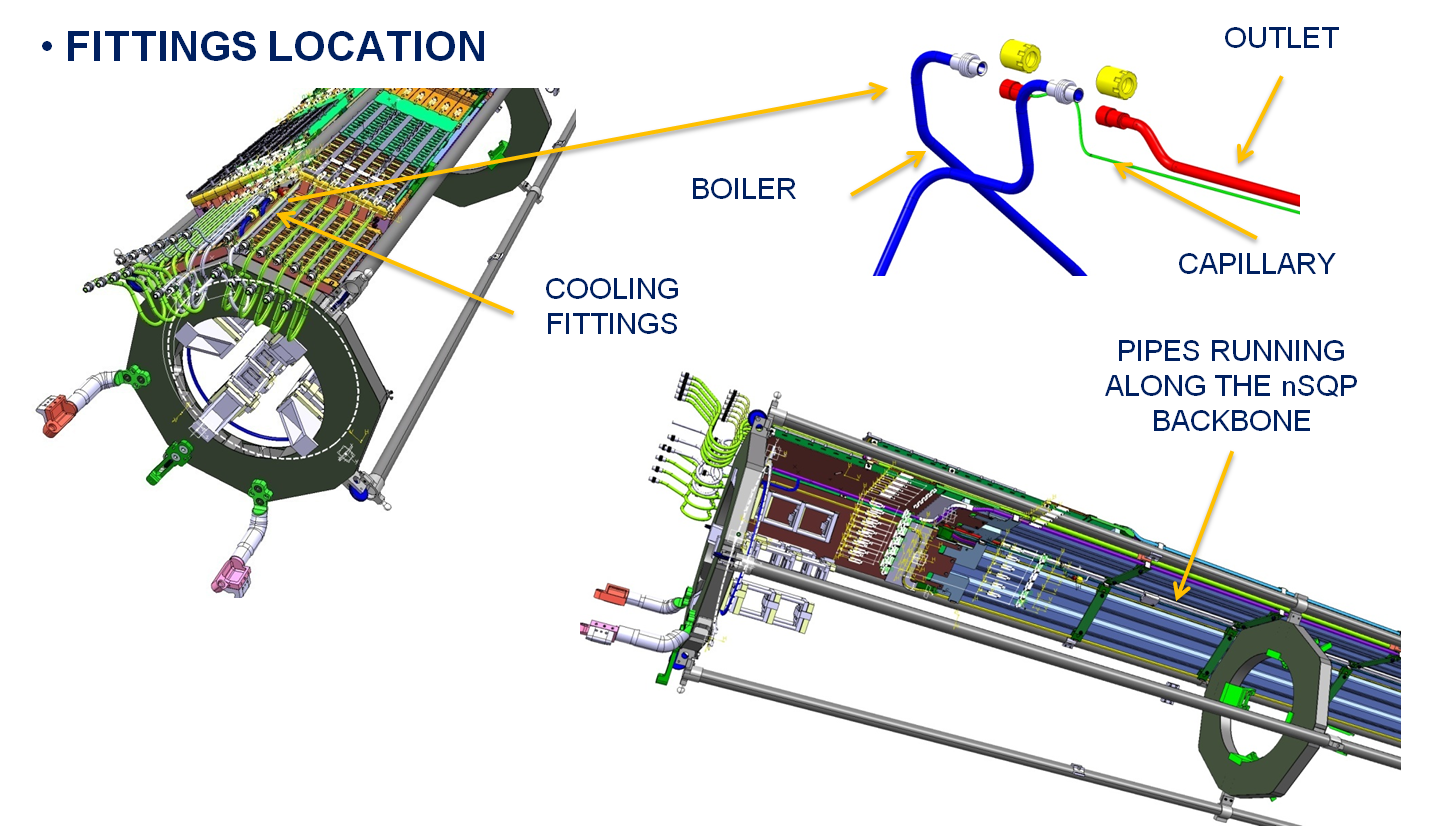 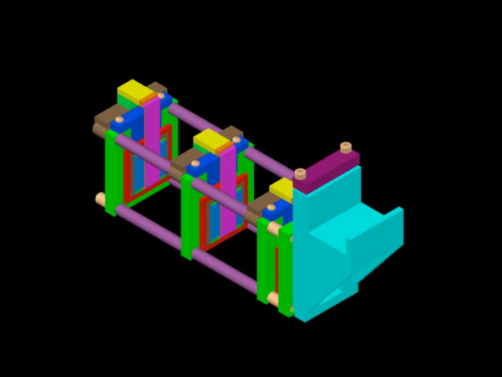 Diamond Beam Monitor
20
DBM: Simulation/Reconstruction
Full GEANT model available




Geometry forces us to focus on z,q reconstruction
Momentum resolution weak anyway => precise pixel  in r
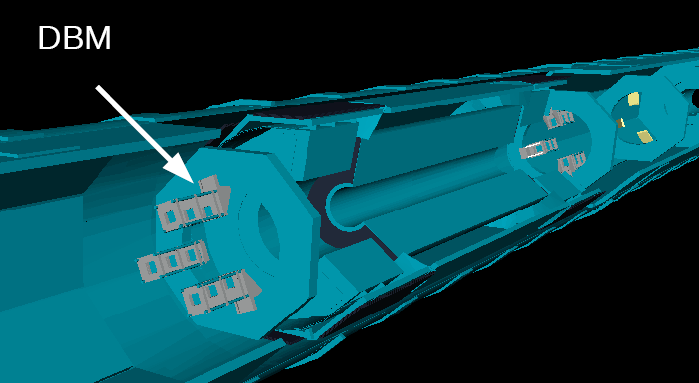 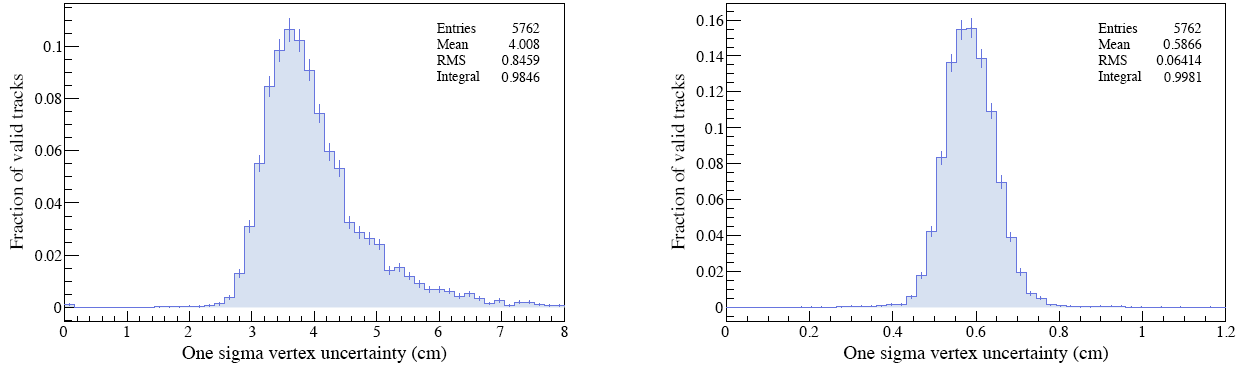 50 µm in Φ
σz ~4 cm
50 µm in r
σz ~0.6 cm
Diamond Beam Monitor
21
Summary
Fast beam monitoring is very successful in ATLAS
BCM is default luminosity monitor
Abort algorithm in place since 2010
 No false positives
Responded as expected in two UFO events near Pt. 1
Expect to arm the BCM abort during 2012 running
Planning an upgrade with spatial resolution
DBM design is finalised
Modules under construction
Will install in long shutdown
Ready to augment BCM information in 2014 running
22